PRAWO ADMINISTRACYJNE
Dr Małgorzata Kozłowska
Instytut Nauk Administracyjnych
Zakład Prawa Administracyjnego
Plan ZAJĘĆ
Administracja publiczna - pojęcie, sposoby definiowania.
Administracja publiczna a administracja prywatna.
Sfery ingerencji administracji/ funkcje.
Sposoby definiowania prawa administracyjnego.
Pogranicze prawa administracyjnego.
Normy prawa administracyjnego.
Zasady ogólne prawa administracyjnego.
Publiczne prawa podmiotowe.
Władztwo administracyjne.
Szkoda legalna.
Administracja publiczna - pojęcie
Łaciński rodowód pojęcia administracji publicznej: 
ministrare – oznacza służyć
ad – oznacza cechę celowości tego działania 

Administracja publiczna jest to [prof.  Jan
Boć]: 
Przejęte przez państwo; 
Realizowane przez jego zawisłe organy oraz organy samorządu terytorialnego; 
Zaspokajanie zbiorowych i indywidualnych potrzeb obywateli 
Wynikających ze współżycia ludzi w społeczeństwie.
Administracja publiczna - pojęcie
Ad. 1 Przejęte przez państwo
Nie są to działania postulowane lecz aktualnie realizowane; 
- 	Nie ma stałego zakresu działalności administracji – jest on ciągle zmienny – zależy on od aktualnych przepisów prawa; 
Przejęcie ma miejsce poprzez stanowienie prawa – prawo jest pierwotne.

Ad. 2 Realizowane przez jego zawisłe organy oraz organy samorządu terytorialnego; 
Prawo określa zakres zadań i kompetencji tych organów  
Podmiotami tymi są: organy administracji publicznej, organy samorządu terytorialnego; podmioty niepubliczne pełniące funkcje organów administracji publicznej.
Administracja publiczna - pojęcie
Ad. 3 Zaspokajanie zbiorowych i indywidualnych potrzeb obywateli 
- Zaspokajanie powinno być optymalne: 
Skuteczne 
Odpowiadać specyfice potrzeby 
Jedynie potrzeb określonych przez prawo (założenie pierwotności prawa).
Ad. 4 Wynikających ze współżycia ludzi w społeczeństwie. 
- Przepisy prawa określają co odpowiada zasadom współżycia ludzi                      w społeczeństwie
Administracja publiczna - sposoby definiowania
Administracja publiczna w ujęciu organizacyjnym (podmiotowym) - stanowi ona ogół podmiotów administracji, a więc organy administracji i inne podmioty wykonujące określone funkcje z zakresu administracji publicznej,
Administracja publiczna w ujęciu materialnym (przedmiotowym) - działalność państwa, której przedmiotem są sprawy administracyjne albo inaczej zadania i kompetencje w zakresie władzy wykonawczej,
Administracja publiczna w ujęciu formalnym - to cała działalność wykonywana przez podmioty administracje bez względu na to, czy ma ona charakter administracyjny czy też nie ma tego charakteru.
Administracja publiczna - sposoby definiowania
Administracja publiczna w ujęciu negatywnym - czyli wszystko to, co nie jest ani ustawodawstwem, ani sądownictwem ,
Administracja publiczna w ujęciu pozytywnym - czyli działalność organizatorską państwa.
Administracja publiczna w ujęciu przedmiotowo - podmiotowym - zespół działań, czynności i przedsięwzięć organizatorskich i wykonawczych prowadzonych na rzecz realizacji interesu publicznego przez różne podmioty, organy i instytucje na podstawie ustawy i w określonych prawem formach.
Administracja publiczna a administracja prywatna
Zasadniczo pojęciu administracja przypisujemycharakter publiczny, państwowy, jednak:
zjawiska administrowania mogą występować w obszarze działalności prywatnej jednostek czy podmiotów korporacyjnych (zbiorowych),
administracja prywatna to działalność podejmowaną przez instytucje lub podmioty niepubliczne, która ma na celu zaspokojenia potrzeb obywateli, czy też społeczności (np. prywatne przychodnie zdrowia, szkoły, przedszkola, transport).
Administracja publiczna a administracja prywatna
cele działań: szerokie vs wąskie
charakter działań: zewnętrzne vs wewnętrzne
motywacja działania: ochrona interesu publicznego vs ochrona interesu indywidualnego 
cele wyznacza: państwo vs rynek 
podstawa prawna: prawo administracyjne vs prawo cywilne i handlowe 
prowadzona w imieniu i z ramienia: państwa vs prywatnego podmiotu 
trwałość:  trwała i stała  vs przejściowa, związana z właścicielem
	Źródło:http://kobiecastronaprawa.pl/administracja-publiczna-a-prywatna-sposoby-definiowania/
Sfery ingerencji administracji publicznej
Pod pojęciem sfer ingerencji administracji publicznej (funkcji administracji
publicznej) należy rozumieć te dziedziny życia społecznego, w których działa
administracja publiczna.

Wyróżniamy 4 sfery działania/ ingerencji administracji publicznej:
Policja administracyjna,
Reglamentacja,
Świadczenia materialne,
Świadczenia nie materialne.
Sfery ingerencji administracji publicznej
Ad. 1 Policja administracyjna
Historycznie najstarsza sfera, jej podstawową cechą jest zagwarantowanie nienaruszalności
w zakresie trzech stanów: bezpieczeństwa porządku (2) i spokoju publicznego (3)oraz trzech
dóbr: życia (1), zdrowia (2) i mienia (3) .
	
Ad. 2 Reglamentacja
reglamentacja oznacza różnorodną sferę działalności administracji, której istotą jest ograniczenie w dziedzinie wykorzystania składników procesu wytwarzania, świadczenia usług i obrotu towarowego, swobody działalności podmiotów gospodarujących w imię szeroko pojętego interesu społeczno-ekonomicznego (A. Chełmoński, T. Kocowski, 1985).
przez reglamentację rozumie się więc m.in. ograniczenie prawem pewnych form działalności, jak np. monopol państwa na prowadzenie totalizatora sportowego czy niezbędne uzyskanie koncesji na wykonywanie działalności reglamentowanej.

	[źródło: http://kobiecastronaprawa.pl/funkcje-administracji-publicznej-sfery-ingerencji/].
Sfery ingerencji administracji publicznej
Ad. 3 Świadczenia materialne

Polega na zapewnieniu materialnych warunków życia w społeczeństwie (zarówno w dziedzinach
pozostawionych indywidualnej inicjatywie jednostek np. zapewnienie mieszkania, jak i pozostawionych
zorganizowaniu przez administrację publiczną np. ubezpieczeniach społecznych). To w ramach tej sfery pojawią
się takie programy jak „Rodzina 500+”.
	

Ad. 4 Świadczenia niematerialne

Obejmuje działania polegające na regulacji niematerialnych warunków życia w społeczeństwie, poprzez wydanie
decyzji administracyjnych (np. przyjęcie chorego do szpitala) czy nakazy wynikające wprost z ustawy (ex lege) –
obowiązek szkolny.
Wydanie decyzji administracyjnych wiąże się z dwoma rodzajami  sytuacji :
sytuacje, w których administracja MUSI wydać decyzję pozytywną w razie zaistnienia prawem przewidzianych okoliczności (np. zarejestrowanie urodzenia dziecka),
sytuacje, w których administracja MOŻE wydać wyłącznie decyzję pozytywną  (np. umieszczenie w domu opieki)

UWAGA: Wyróżnia się 5 sferę ingerencji administracji publicznej, tj. ZAKAZ INGERENCJI.
Może być osadzona wyłącznie na postanowieniach konstytucji, które nie dopuszczają żadnego wyjątku lub
dopuszczany wyjątek. Określają dokładnie jak np. zakaz ograniczania praw i wolności wymienionych w art. 233
Konstytucji (godność, obywatelstwo, ochrona życia, humanitarne traktowanie, itd…).

[źródło: http://kobiecastronaprawa.pl/funkcje-administracji-publicznej-sfery-ingerencji/].
Sposoby definiowania prawa administracyjnego
Prawo administracyjne – zespół norm regulujących działalność administracyjną (administracją przedmiotową), jest to prawo, które normuje administrację publiczną. 
Prawo administracyjne – prawo, które zawiera element władztwa, czyli:  
możliwość jednostronnego rozstrzygania sytuacji indywidualnych, 
zabezpieczonego przymusem państwowym, gdy treścią rozstrzygnięcia jest nałożenie obowiązku.
Sposoby definiowania prawa administracyjnego
Prawo administracyjne – dotyczy administracji publicznej, które obejmuje określenia wytworzone dla organizacji i działania  administracji.
Prawo administracyjne – zespół  norm prawnych regulujących organizację i funkcjonowanie administracji publicznej oraz zachowanie się podmiotów w stosunku do niej nie podporządkowanych w zakresie nieunormowanym przez przepisy należące do innych gałęzi prawa.
Pogranicze prawa Administracyjnego
Definicja pogranicza: za pogranicze prawa administracyjnego uważa się obszary, na których prawo to styka się z innymi działami prawa, to wspólne elementy normatywne. 
Prawo administracyjne a prawo konstytucyjne,
Prawo administracyjne a prawo cywilne,
Prawo administracyjne a prawo karne,
Prawo administracyjne a prawo europejskie.
Normy prawa administracyjnego
Norma prawna – najmniejszy, stanowiący sensowną całość, element
prawa. Reguła postępowania zewnętrznego stworzona na podstawie
Przepisów prawnych, ustanowiona przez kompetentny organ władzy w
Odpowiednim trybie, generalna (nie jest skierowana do jednego, ściśle
Oznaczonego adresata, ale do grupy podmiotów określonych przy
pomocy nazwy rodzajowej) i abstrakcyjna (dotycząca powtarzalnych
zachowań, wielokrotnego zastosowania, uniwersalna), ogłoszona i
chroniona przez  państwo aparatem przymusu. 

[źródło: https://pl.wikipedia.org/wiki/Norma_prawna]

Na gruncie prawa administracyjnego wyróżniamy 3 typy norm prawa:
Normy prawa ustrojowego 
Normy prawa materialnego 
Normy prawa procesowego
Normy prawa administracyjnego
Ad. 1 Normy prawa ustrojowego 
Regulują wszystkie najważniejsze elementy administracji publicznej jako organizacji.
Dotyczą one tworzenia i obsadzania organów administracji publicznej, ich budowy zewnętrznej, wzajemnych relacji struktury administracji.

Ad. 2 Normy prawa materialnego
Określają prawa i obowiązki przydawane lub nakładane w drodze decyzji administracyjne;
Określają prawa i obowiązki określone przez przepisy prawa.
Normy prawa administracyjnego
Ad. 3 Normy prawa procesowego
Regulują tok czynności podejmowanych prze organy określone prawem ustrojowym w  celu realizacji norm prawa materialnego, zarówno wtedy gry regulują wydawanie i kontrolowanie decyzji administracyjnych, jak i wtedy, gdy regulują tok czynności podejmowanych w celu przymusowego wykonania decyzji administracyjnych.
Normy prawa administracyjnego
Prawo administracyjne obejmuje także: 
Normy zadaniowe: skierowane do organów administracji publicznej, określają działania tych organów, skierowane na zewnątrz.
Normy kompetencyjne: zawierają upoważnienie do określonego rodzaju działań, określają właściwości– miejscową, rzeczową, instancyjną.
Normy odsyłające: odsyłają do norm poza systemem prawa, normy prawne nie mogą uregulować wszystkich zagadnień, ze względu na ich skomplikowanie oraz zmienność.
Zasady ogólne prawa administracyjnego
Zasady ogólne prawa administracyjnego to reguły, dyrektywy o charakterze 
ogólnym, mające podstawowe znaczenie dla całości prawa administracyjnego, „wyjęte przed nawias” klauzule generalne, odnoszące się do całej gałęzi prawa administracyjnego, zasady  nadrzędne, wydobyte z zespołu norm prawa administracyjnego.

Klasyfikacja zasad prawa administracyjnego
Konstytucyjne (np. zasada demokratycznego państwa prawnego) i pozakonstytucyjne (np. zasada szybkości działania administracji), 
Teoretyczne (np. zasada decentralizacji) i normatywne (np. zasada legalności), 
Opisowe (np. zasada zespolenia) i dyrektywalne (np. zasada prawdy obiektywnej), 
Materialne (np. zasada równości wobec prawa), procesowe (np. zasada dwuinstancyjności) i ustrojowe (np. zasada zespolenia).
Zasady ogólne prawa administracyjnego
Głównymi zasadami istniejącymi w prawie administracyjnym są:
zasada praworządności – polega na tym, że organy administracji są zobowiązane działać na podstawie i w granicach obowiązujących przepisów prawa;
zasada demokratyzmu – polega ona na przestrzeganiu podstawowych wartości które gwarantuje w konstytucja np. wolność. Istnieje kilka zasad wywodzących się z zasady demokratyzm, które obowiązują w prawie administracyjnym, są to:
• zasada legalizmu
• zasada równości wobec prawa
• zasada lex retro non agit (prawo nie działa wstecz )
• zasada ochrony praw słusznie nabytych
• zasada prawa do sądu
zasada udziału obywateli w administrowaniu – oznacza możliwość udziału społeczeństwa w sprawowaniu władzy administracyjnej, np. praca w komisjach rady gminy, oraz daje prawo wyrażania swojej woli, m.in. w referendum;
Zasady ogólne prawa administracyjnego
Głównymi zasadami istniejącymi w prawie administracyjnym są:
zasada współżycia społecznego – obejmuje różne dziedziny stosunków prawnych, na ich treść składają się elementy etyczne, socjologiczne oraz oceny moralne i społeczne. Głównym zadaniem tej zasady jest ułatwienie i usprawnienie realizacji zadań administracji.
zasada jawności działań w administracji – dotyczy jawności działań administracji w  toku załatwiania danej sprawy. Każdy obywatel ma bowiem prawo zapoznać się ze szczegółami sprawy, która jego dotyczy, zaś organ administracyjny ma obowiązek zapewnienia obywatelowi udziału we wszystkich czynnościach na wszystkich etapach postępowania.
zasada kompetencyjności – polega na tym, że organy administracji publicznej powinny posiadać jasno określone uprawnienia, przyznane im w takim zakresie, aby mogły je realizować. Brak jasno sprecyzowanych kompetencji, może doprowadzić do sporów kompetencyjnych.

[źródło: http://eszkola.pl/wos/zasady-prawa-administracyjnego-6393.html?strona=2]
Publiczne prawa podmiotowe - prawo przedmiotowe a prawo podmiotowe
Prawo przedmiotowe to całokształt (zbiór) obowiązujących norm czy przepisów prawnych o cechach generalności i abstrakcyjności, które są podstawą decyzji jednostkowych, wydawanych przez organy orzekające (organy administracyjne, sądy).
Prawo podmiotowe:
to uprawnienia o szczególnej doniosłości dla obywateli. Pojęcie to występuje przede wszystkim w nauce prawa publicznego (konstytucyjnego, administracyjnego). Dotyczy praw fundamentalnych, tj. praw człowieka i obywatela,
To zespół uprawnień jakie mogą być wyinterpretowane z norm prawnych,
Publiczne prawa podmiotowe
Publiczne prawo podmiotowe – jest sytuacją obywatela ukształtowaną przez normę prawa administracyjnego, w której obywatel ten może skutecznie domagać się czegoś od państwa lub może w sposób niekwestionowany przez państwo coś uczynić realizując swój indywidualny interes. 
Możność domagania się czegoś od państwa (istota publicznego prawa  podmiotowego) - polega na tym, że treść stosunku prawnego zawiązanego między jednostką a organem administracji publicznej jest z góry kształtowana przez prawo, a ponadto jednostka posiada określone  prawnie wobec administracji, powinno być na tyle skonkretyzowane, aby jego dochodzenie było możliwe w drodze zindywidualizowanego środka prawnego.

[Źródło:  Sokołowski M.M., Podstawowe pojęcia prawa administracyjnego,  
http://maciejsokolowski.com/files/2015-02/1.5._podstawowe_poj_cia_prawa_adm_2.pdf]
Publiczne prawa podmiotowe
Cechy publicznych praw podmiotowych :
źródłem ich są przepisy powszechnie obowiązujące, 
prawa te stanowią korelat określonego prawnie obowiązku, dla jednego podmiotu będą tą prawa, a dla innego obowiązki, prawa te dają możliwość żądania od administracji oznaczonego zachowania przy ustalonym stanie faktycznym,
prawa te zostały udzielone obywatelom w interesie publicznym tzn. dla ochrony tych interesów, których zabezpieczenie leży w interesie ogółu a nie tylko poszczególnych jednostek,
prawa te polegają na zindywidualizowanych roszczeniach jednostki, a nie tylko ogólnych interesach prawnie chronionych,
prawa te są kierowane nie wobec państwa jako całości porządku prawnego ale przeciwko określonej władzy z reguły administracyjnej w celu wyegzekwowania od niej stosowanie się do porządku prawnego czyli do woli państwa,
prawa te nie dotyczą relacji pomiędzy obywatelami ale dotyczą relacji pomiędzy jednostką a państwem,

[źródło: Pawlik B., Opracowanie o publicznych prawach podmiotowych obejmujące min.: teorię publicznych praw
podmiotowych , cechy publicznych praw podmiotowych, publiczne prawa podmiotowe o treści pozytywnej, publiczne
prawa podmiotowe o treści negatywnej , https://www.arslege.pl/13/materialy-edukacyjne/129/publiczne-prawa
podmiotowe/]
Publiczne prawa podmiotowe
Rodzaje publicznych praw podmiotowych :
Pozytywne - możliwość żądania od administracji przyznania określonych praw lub podjęcia wskazanych czynności, w tym:
ppp polegające na roszczeniu o wydanie aktu administracyjnego o określonej treści,
formalne (proceduralne) ppp stwarzające możliwość żądania od organu określonego zachowania np. wydania decyzji, lecz nie decyzji o określonej treści,
ppp do świadczeń ze strony administracji – roszczenie o dokonanie czynności materialno-technicznej przynoszącej korzyść jednostce) – np. świadczeń                 z MOPSu w postaci pracy socjalnej, poradnictwa.
Negatywne - możliwość żądania od administracji nie ingerowania w sprawy objęte treścią publicznego prawa podmiotowego.

[źródło: Marszałek A., Koncepcja publicznych praw podmiotowych, 
http://lexplay.pl/artykul/prawo_administracyjne/koncepcja_publicznych_praw_podmiotowych1]
Władztwo administracyjne
DEFINICJA: władztwo administracyjne to zdolność organu administracji
publicznej do jednostronnego kształtowania praw i obowiązków podmiotu
administrowanego:

nierównorzędność podmiotów, wyrażająca się w możliwości kształtowania przez organ administracji publicznej sytuacji drugiego podmiotu, niezależnie od jego woli, ale zgodnie z prawem przedmiotowym.
możliwości zastosowania przymusu państwowego, przymusu bezpośredniego. W państwie prawnym możliwość ta wynika z samego prawa, a nie jest „przedprawną” cechą administracji publicznej, do której mają się dostosowywać regulacje prawne.

Władztwo administracji publicznej istnieje, dlatego, że tak postanowiło państwo
w wydanych przez siebie normach i jest zawsze określone przez przepisy prawa.

[źródło: http://www.eduteka.pl/doc/wladztwo-administracyjne]
Szkoda legalna
Art.  417 kodeksu cywilnego [Odpowiedzialność za szkodę wyrządzoną przez władzę publiczną] 
§ 1. Za szkodę wyrządzoną przez niezgodne z prawem działanie lub zaniechanie przy wykonywaniu władzy publicznej ponosi odpowiedzialność Skarb Państwa lub jednostka samorządu terytorialnego lub inna osoba prawna wykonująca tę władzę z mocy prawa.
§ 2. Jeżeli wykonywanie zadań z zakresu władzy publicznej zlecono, na podstawie porozumienia, jednostce samorządu terytorialnego albo innej osobie prawnej, solidarną odpowiedzialność za wyrządzoną szkodę ponosi ich wykonawca oraz zlecająca je jednostka samorządu terytorialnego albo Skarb Państwa.
Szkoda legalna
Art.  4171 kodeksu cywilnego [Źródła szkody] 
§ 1. Jeżeli szkoda została wyrządzona przez wydanie aktu normatywnego, jej naprawienia można żądać po stwierdzeniu we właściwym postępowaniu niezgodności tego aktu z Konstytucją, ratyfikowaną umową międzynarodową lub ustawą.
§  2. Jeżeli szkoda została wyrządzona przez wydanie prawomocnego orzeczenia lub ostatecznej decyzji, jej naprawienia można żądać po stwierdzeniu we właściwym postępowaniu ich niezgodności z prawem, chyba że przepisy odrębne stanowią inaczej.  Odnosi się to również do wypadku, gdy prawomocne orzeczenie lub ostateczna decyzja zostały wydane na podstawie aktu normatywnego niezgodnego z Konstytucją, ratyfikowaną umową międzynarodową lub ustawą.
§  3. Jeżeli szkoda została wyrządzona przez niewydanie orzeczenia lub decyzji, gdy obowiązek ich wydania przewiduje przepis prawa, jej naprawienia można żądać po stwierdzeniu we właściwym postępowaniu niezgodności z prawem niewydania orzeczenia lub decyzji, chyba że przepisy odrębne stanowią inaczej.
§  4. Jeżeli szkoda została wyrządzona przez niewydanie aktu normatywnego, którego obowiązek wydania przewiduje przepis prawa, niezgodność z prawem niewydania tego aktu stwierdza sąd rozpoznający sprawę o naprawienie szkody.
Szkoda legalna
Art.  4172 kodeksu cywilnego [Odpowiedzialność na
zasadzie słuszności] 
Jeżeli przez zgodne z prawem wykonywanie władzy 
publicznej została wyrządzona szkoda na osobie, poszkodowany może żądać całkowitego lub częściowego jej naprawienia oraz zadośćuczynienia
pieniężnego za doznaną krzywdę, gdy okoliczności,
a zwłaszcza niezdolność poszkodowanego do pracy
lub jego ciężkie położenie materialne, wskazują, że
wymagają tego względy słuszności.
Dziękuję za uwagę…
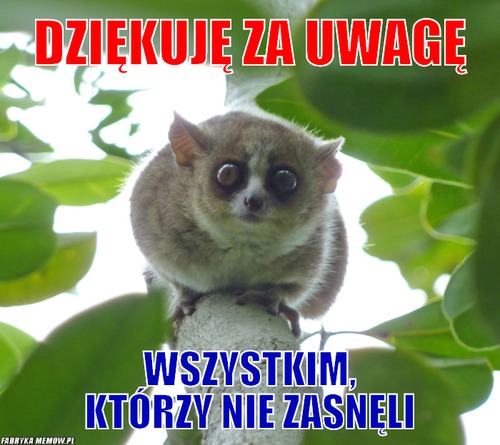 Dziękuję za uwagę
UWAGA…
Powyższa prezentacja- 32 kolejno ponumerowane
slajdy- została przygotowana wyłączanie w celach
ogólnoinformacyjnych i szkoleniowych. 

Małgorzata Kozłowska wszelkie prawa zastrzeżone.

Materiały szkoleniowe przekazane wyłącznie do
użytku wewnętrznego. Nie podlegają
rozpowszechnianiu.